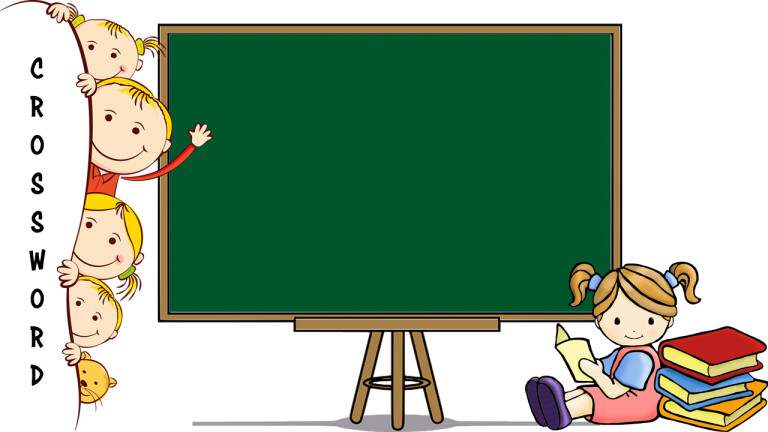 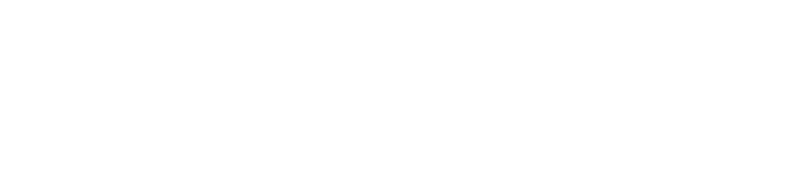 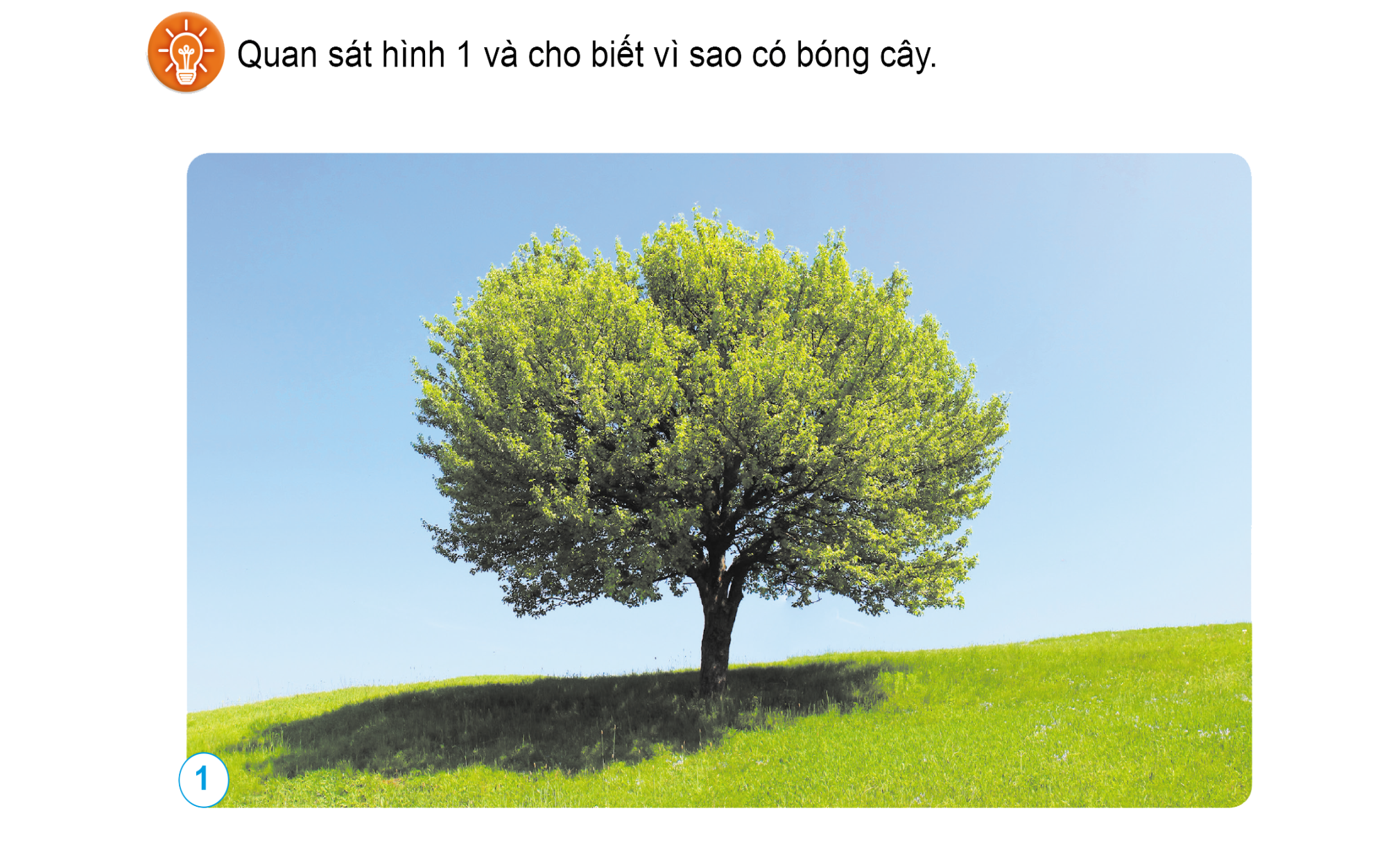 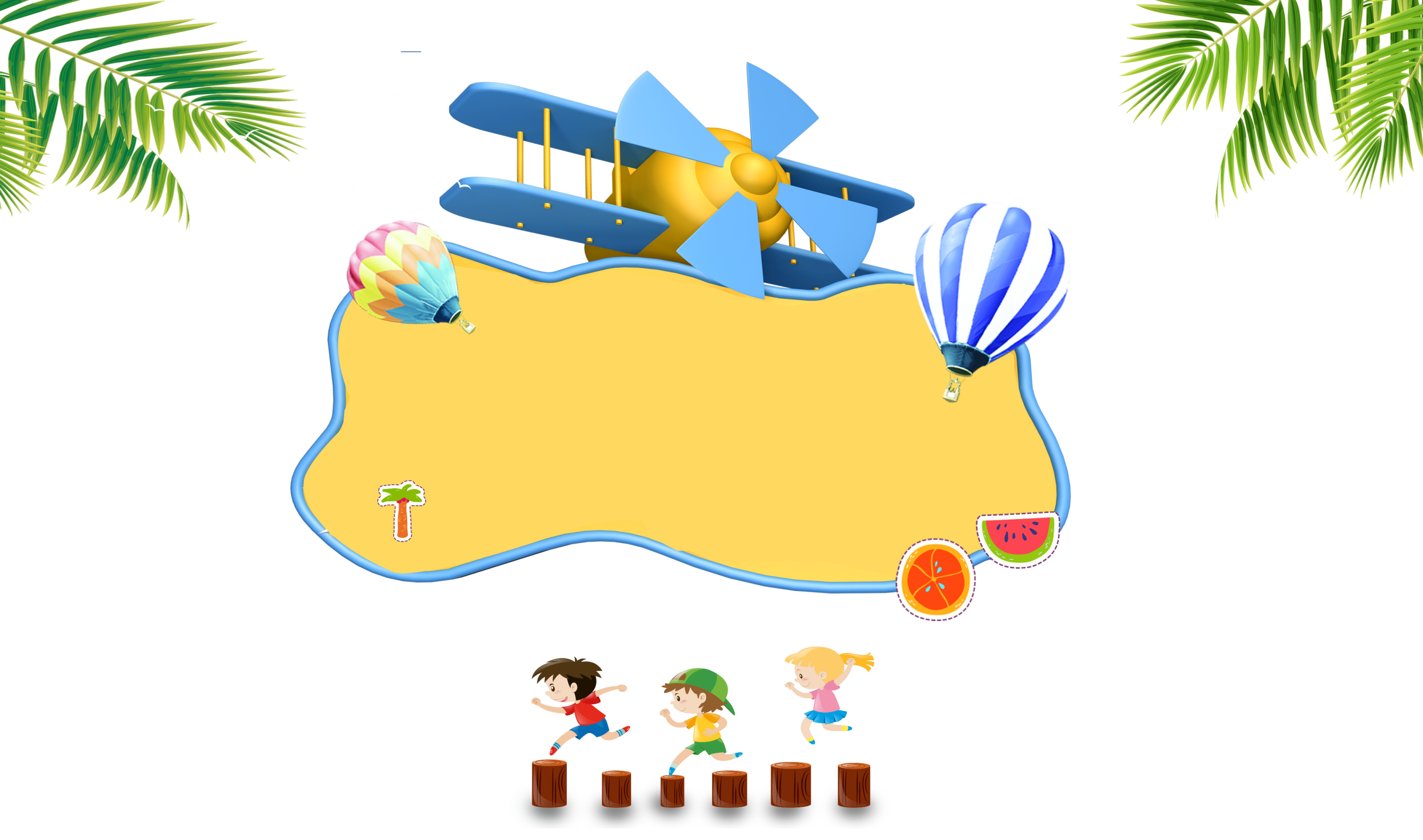 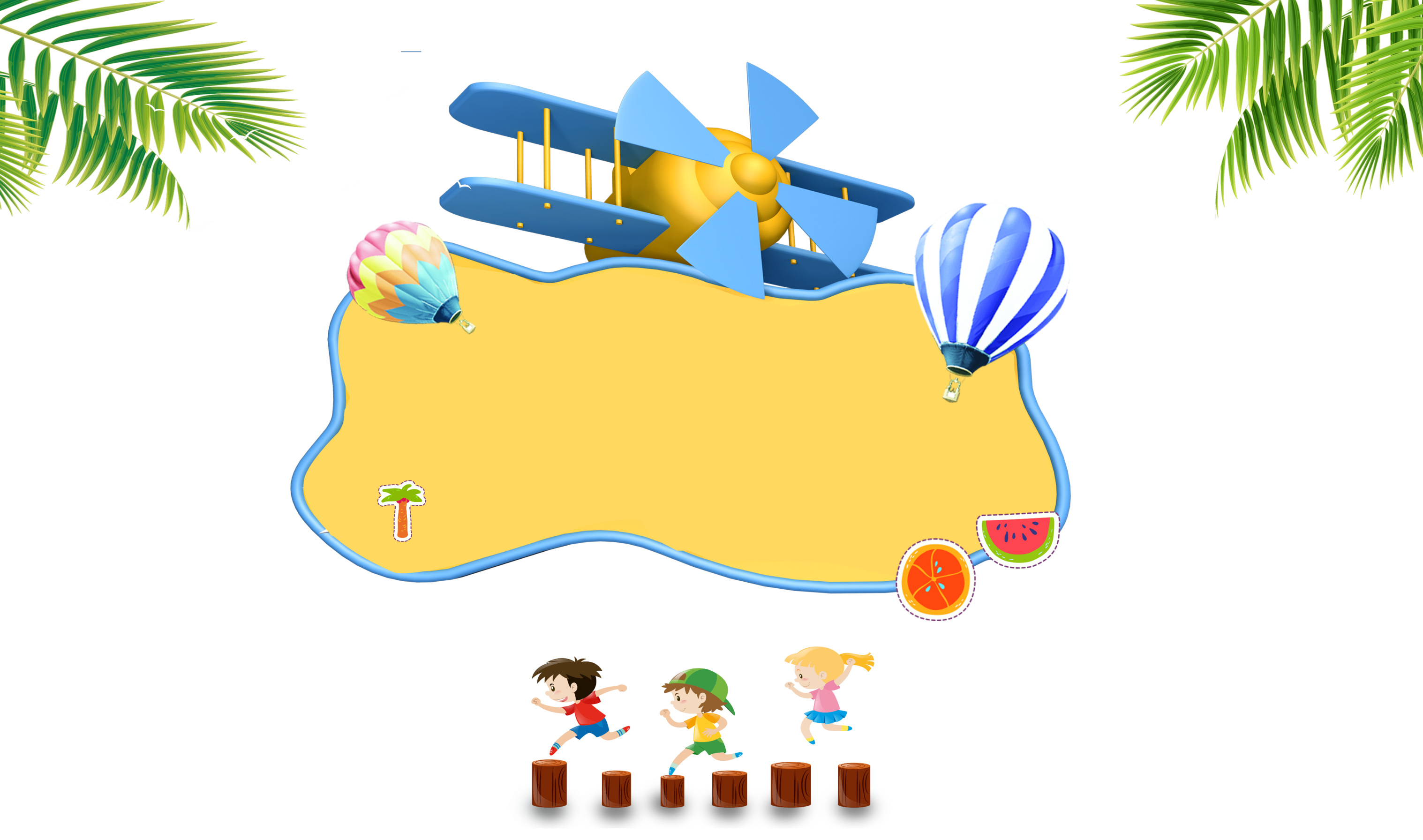 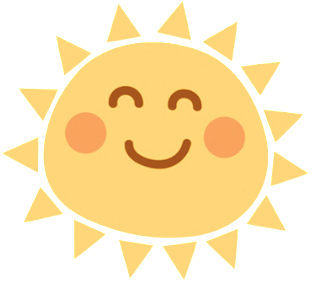 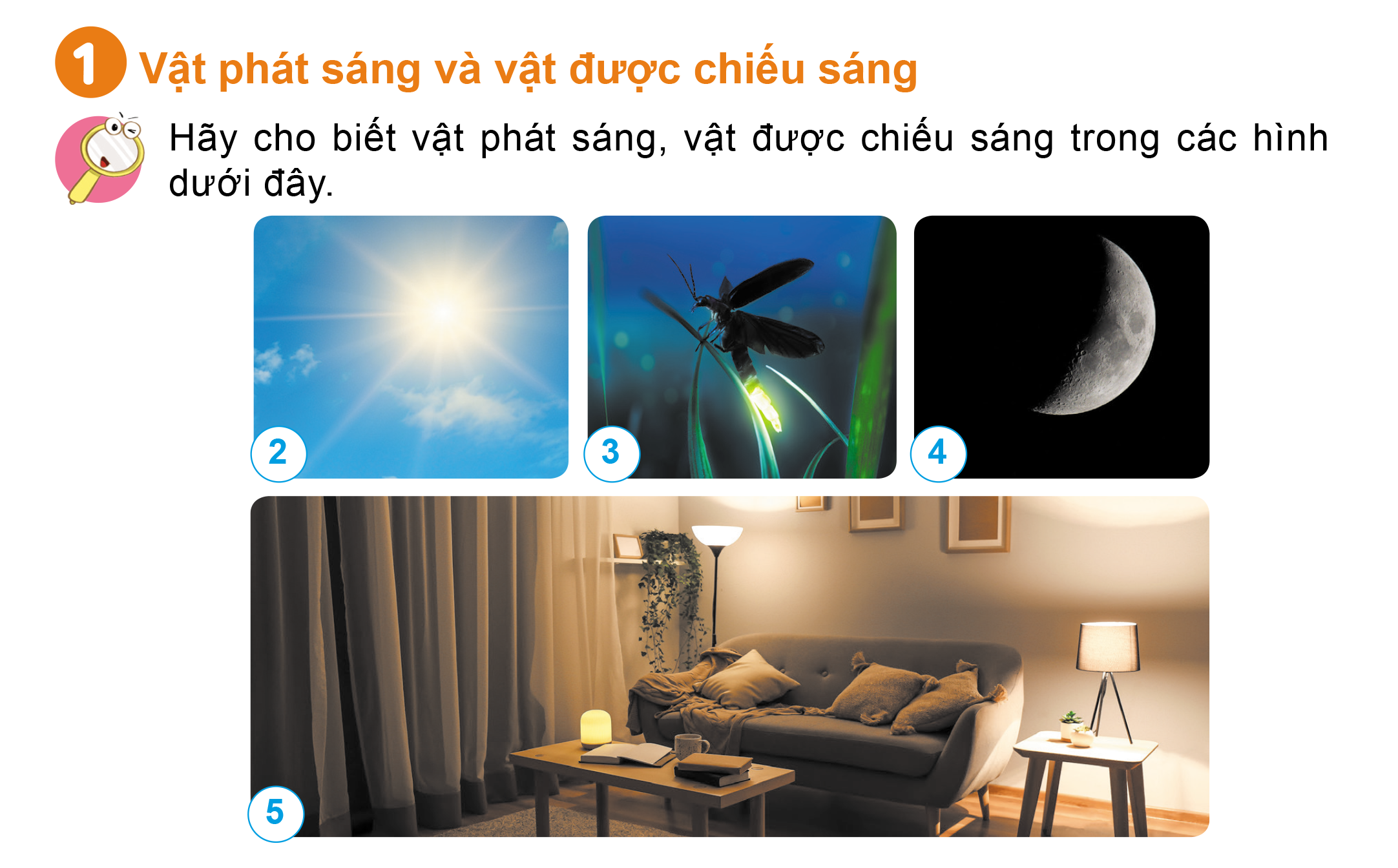 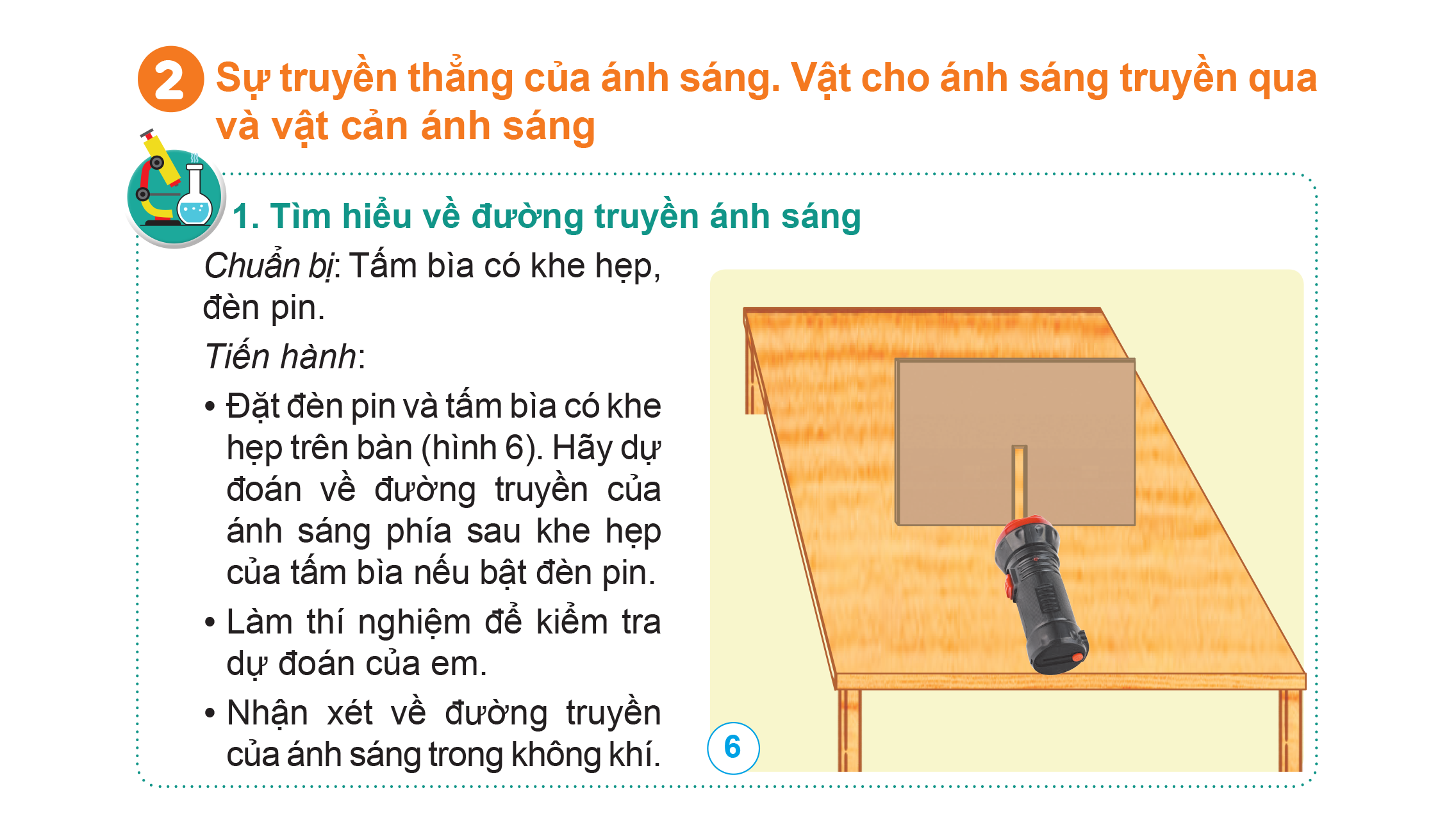 [Speaker Notes: Thiết kế: Hương Thảo – Zalo 0972.115.126. Các nick khác đều là giả mạo, ăn cắp chất xám]
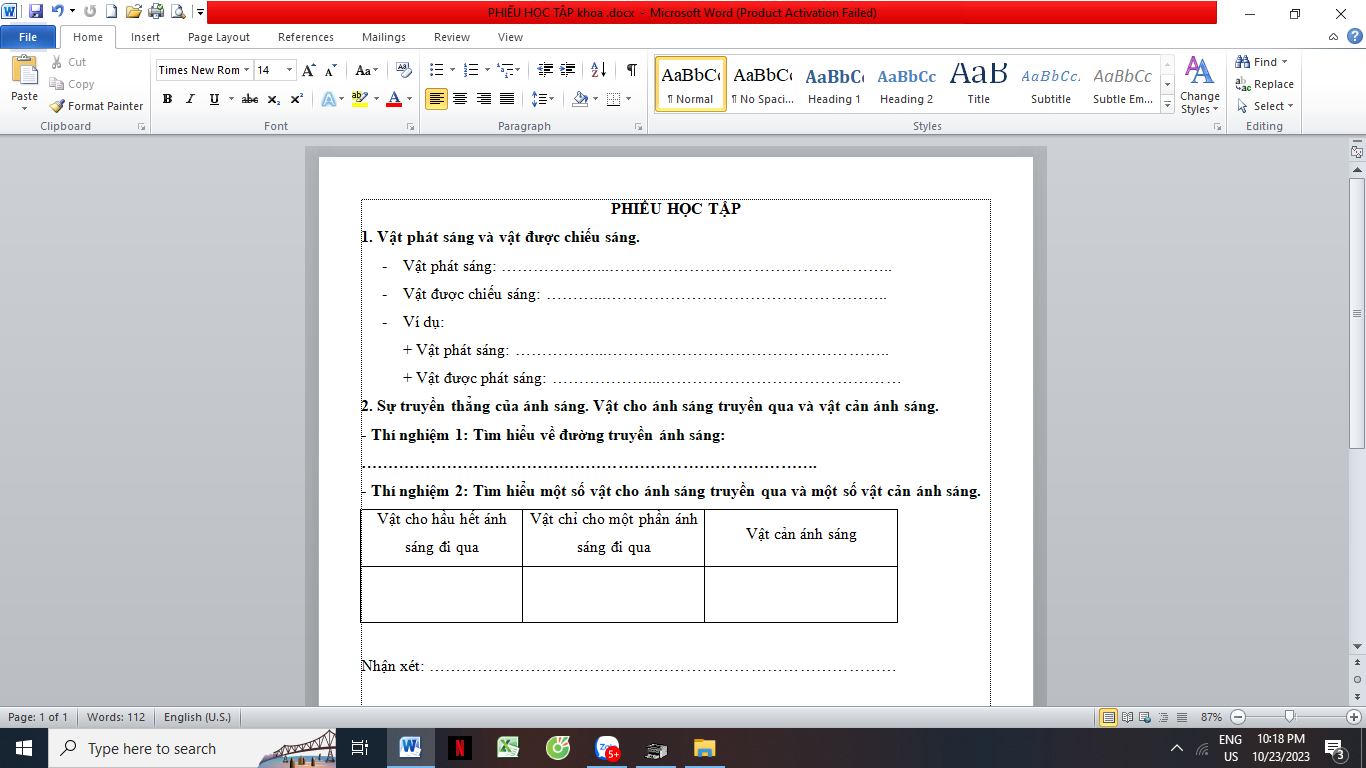 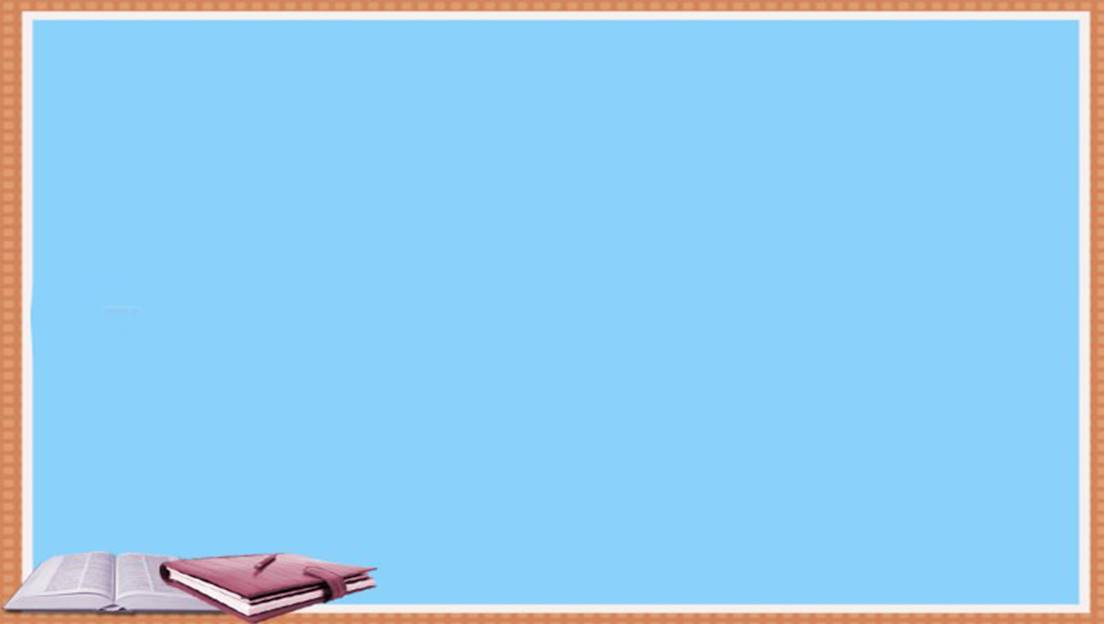 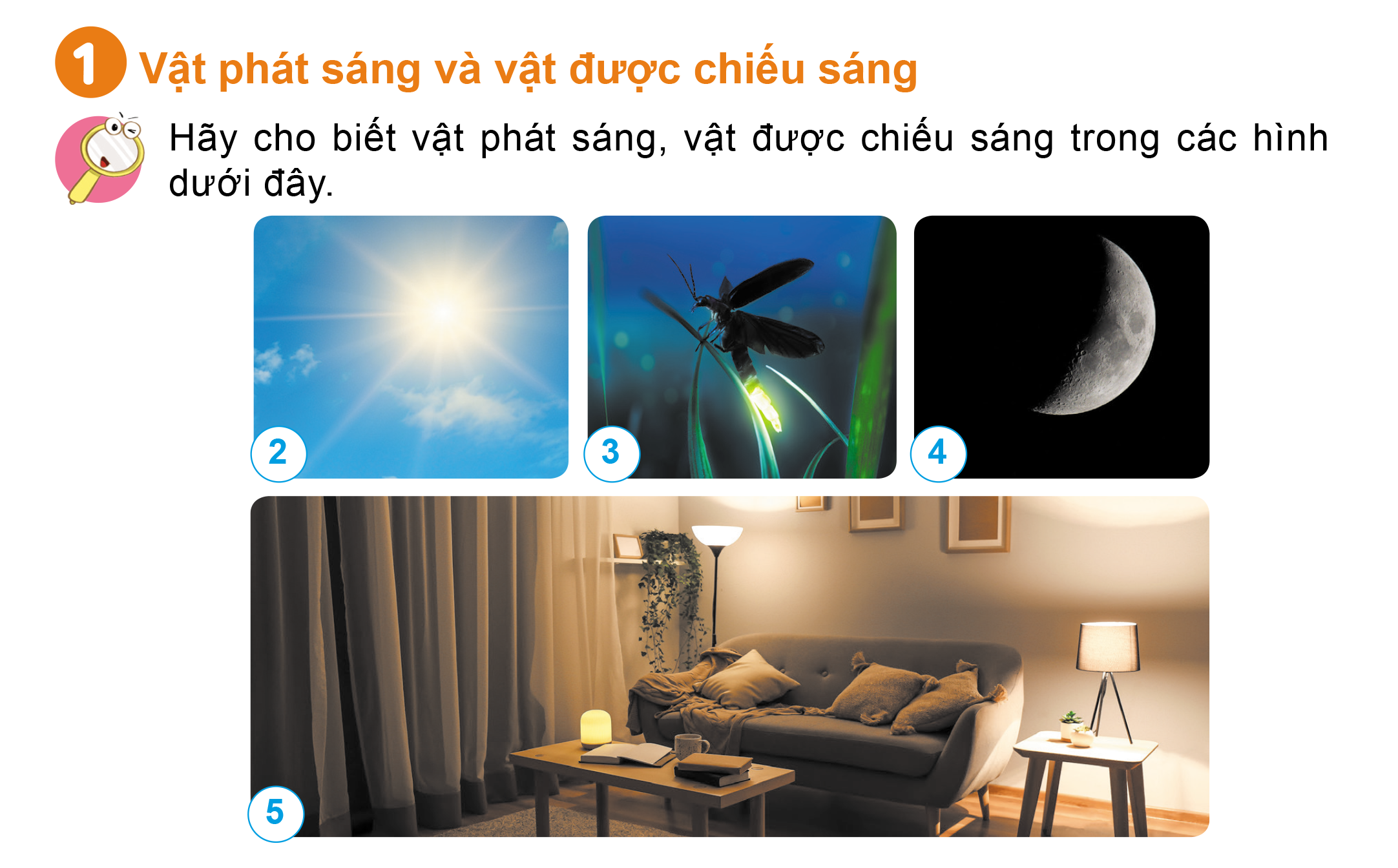 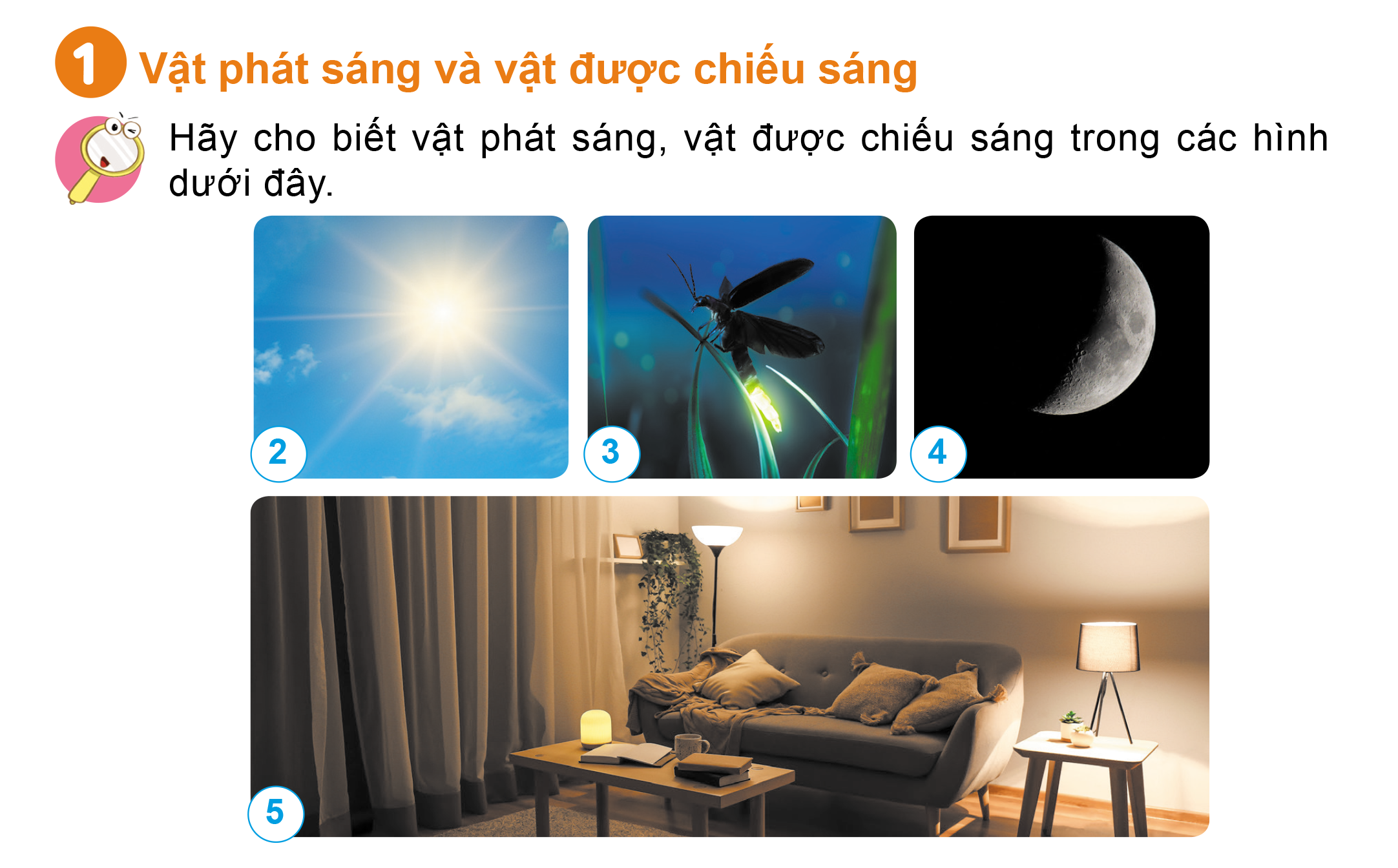 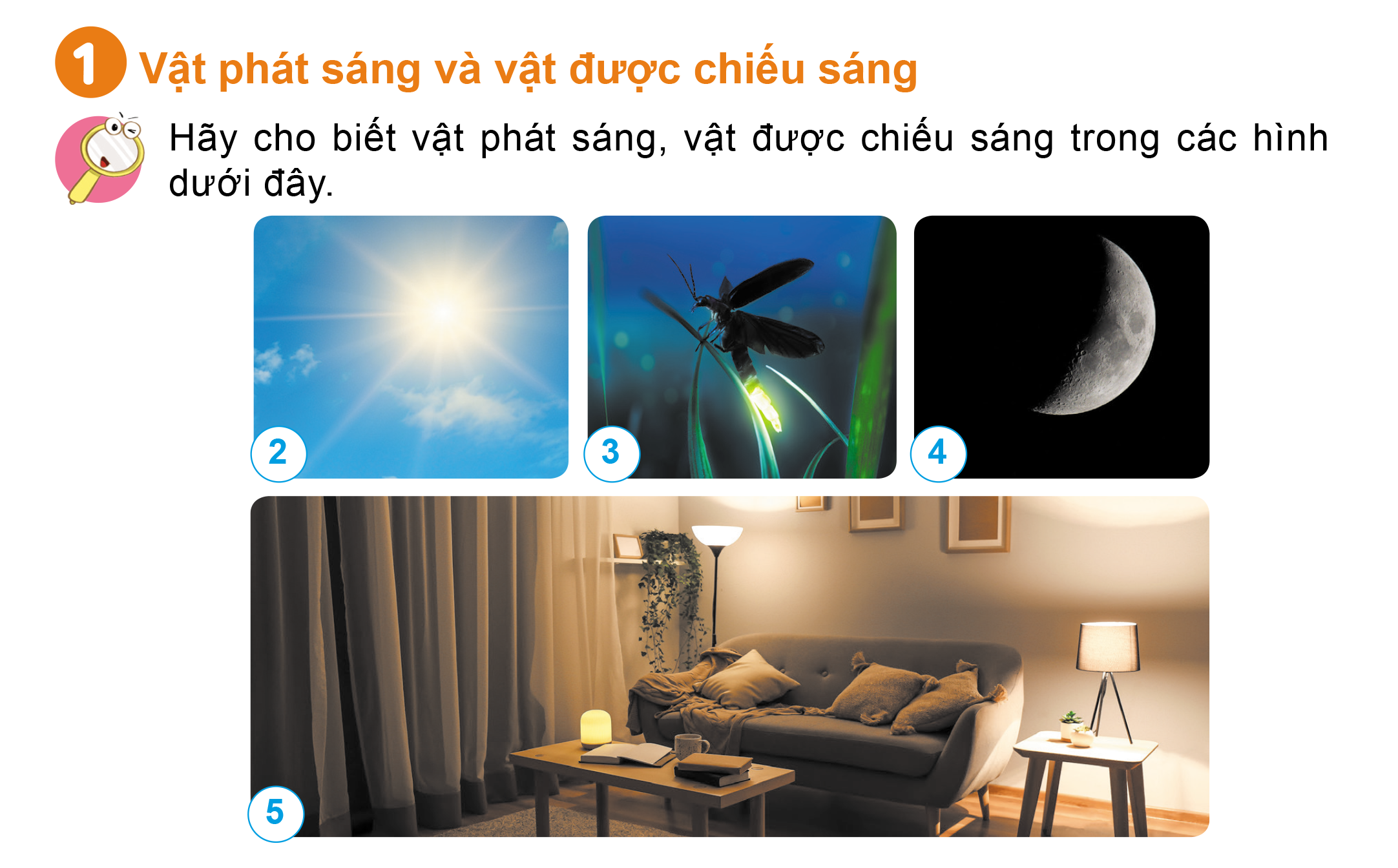 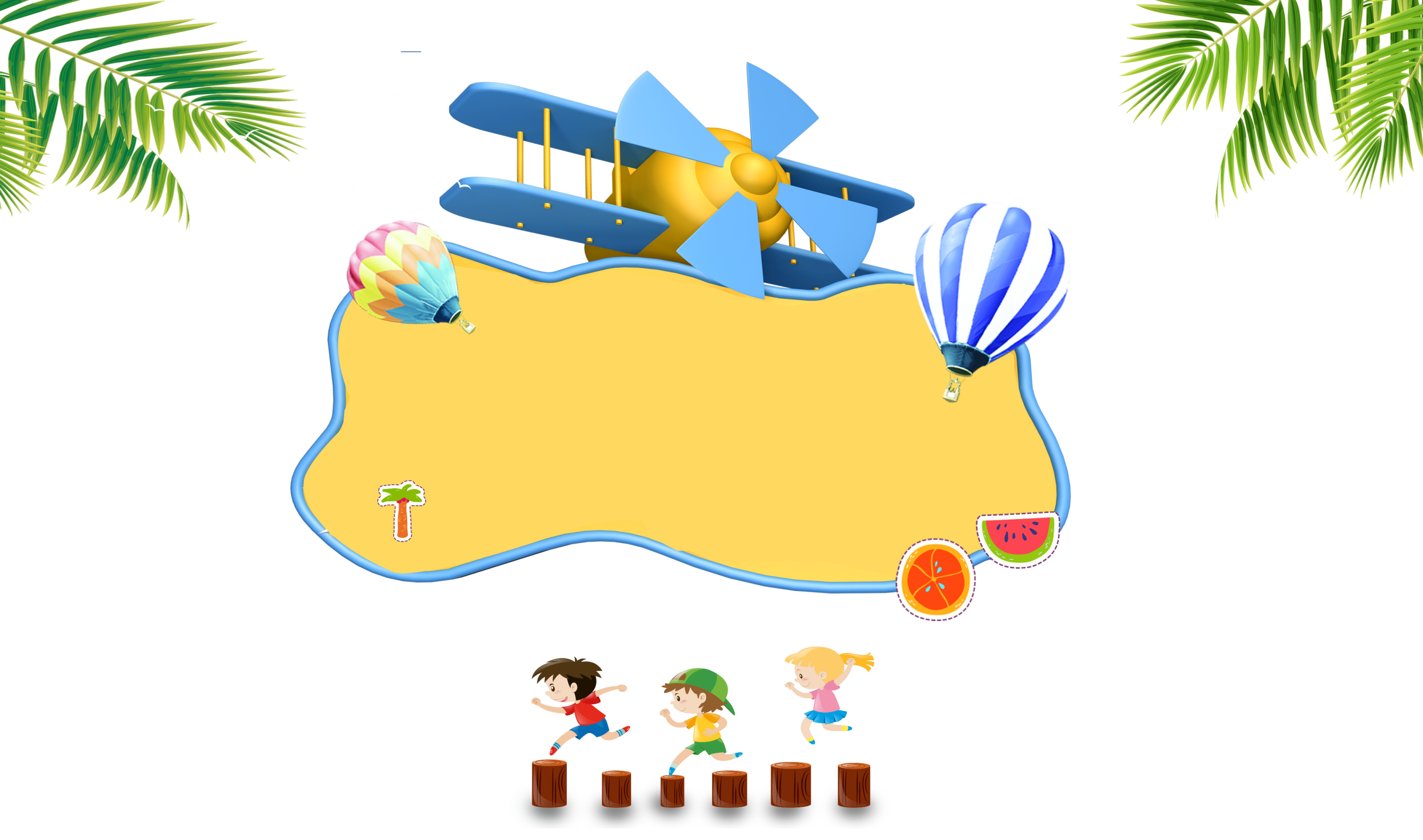 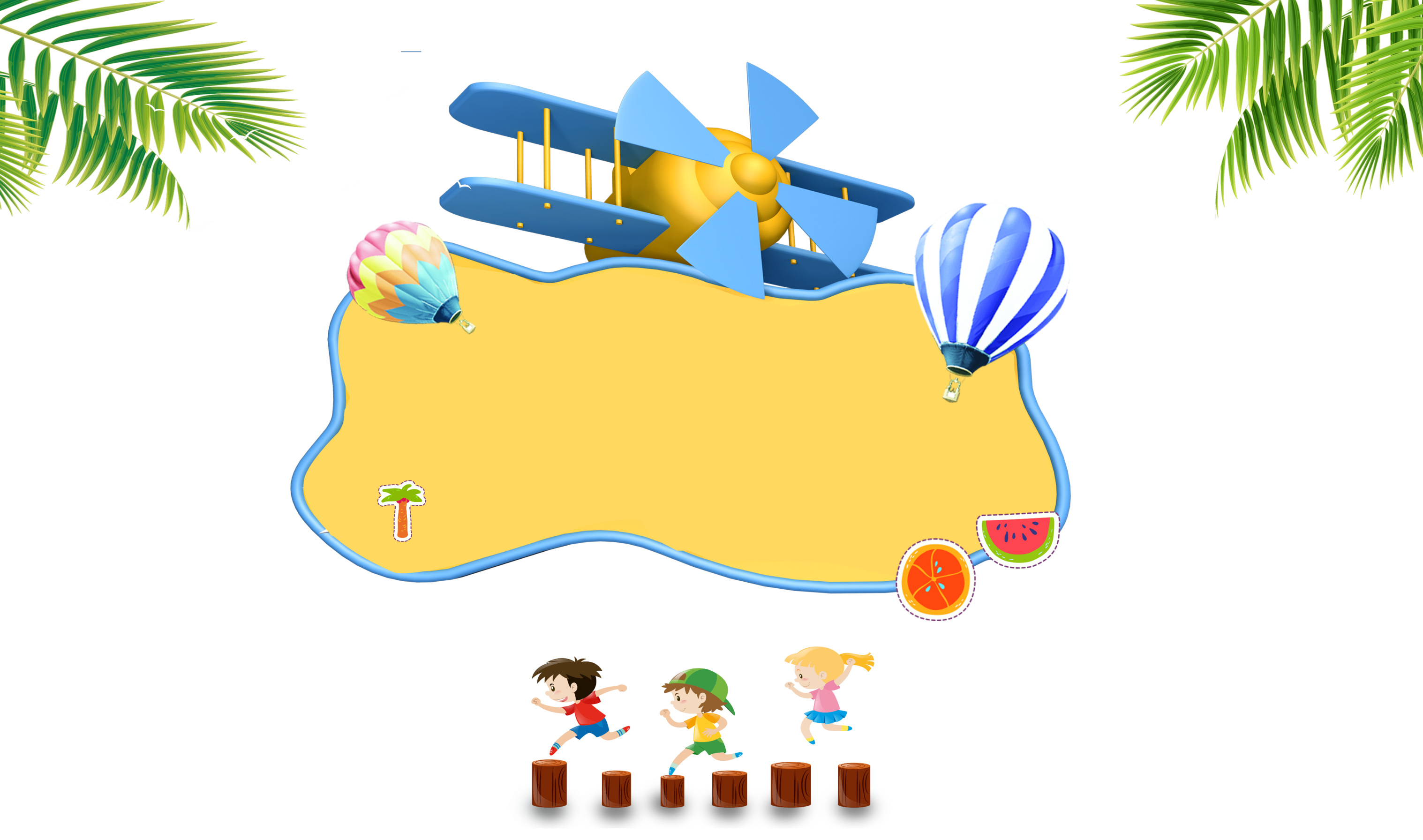 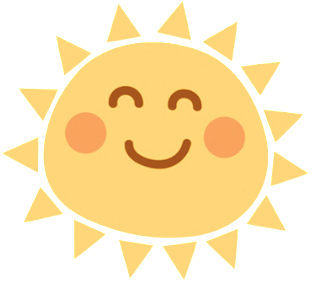 Mặt trời là vật phát sáng tự nhiên
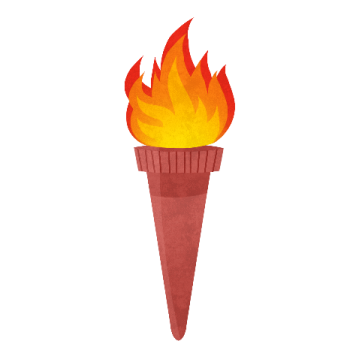 Con người có thể tạo ra vật phát sáng
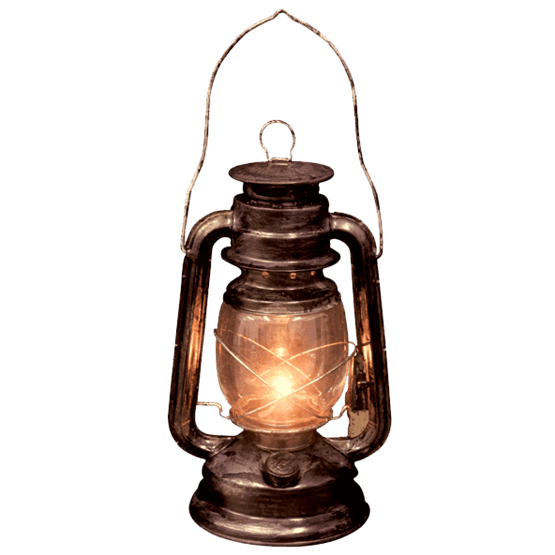 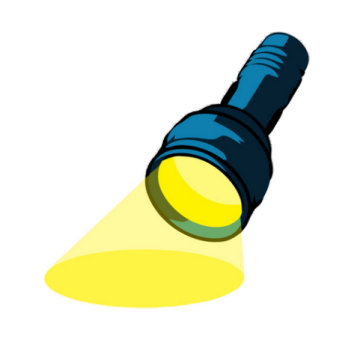 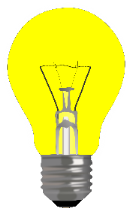 Đèn dầu
Đèn điện
Ngọn đuốc
Đèn pin
[Speaker Notes: Thiết kế: Hương Thảo – Zalo 0972.115.126. Các nick khác đều là giả mạo, ăn cắp chất xám]
Mặt Trăng nhận ánh sáng từ Mặt Trời.
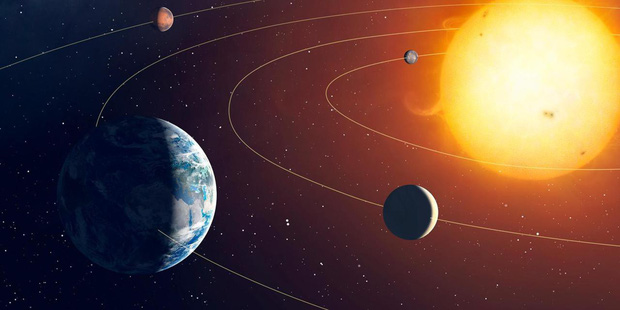 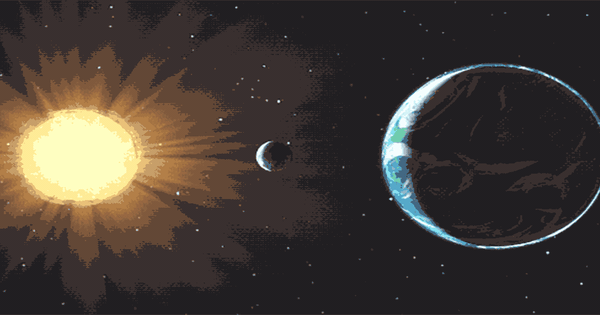 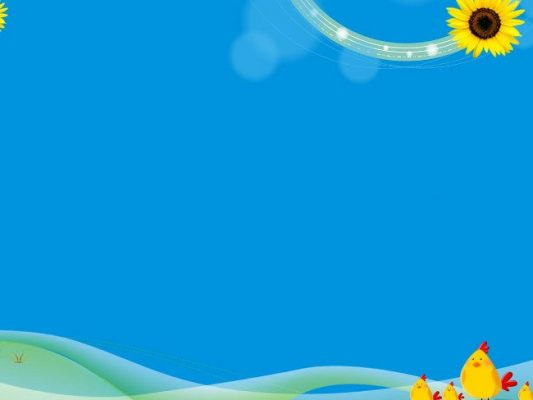 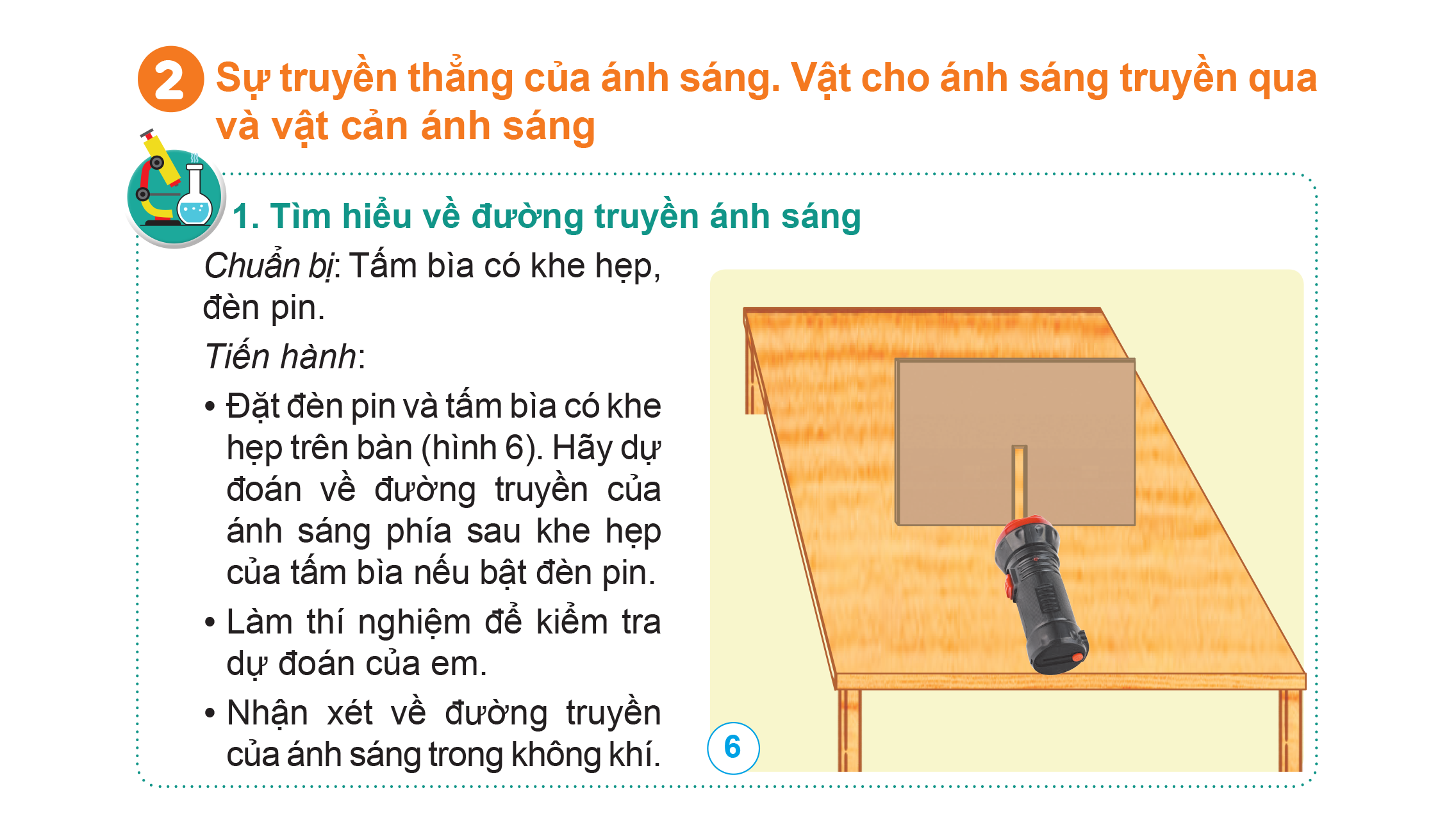 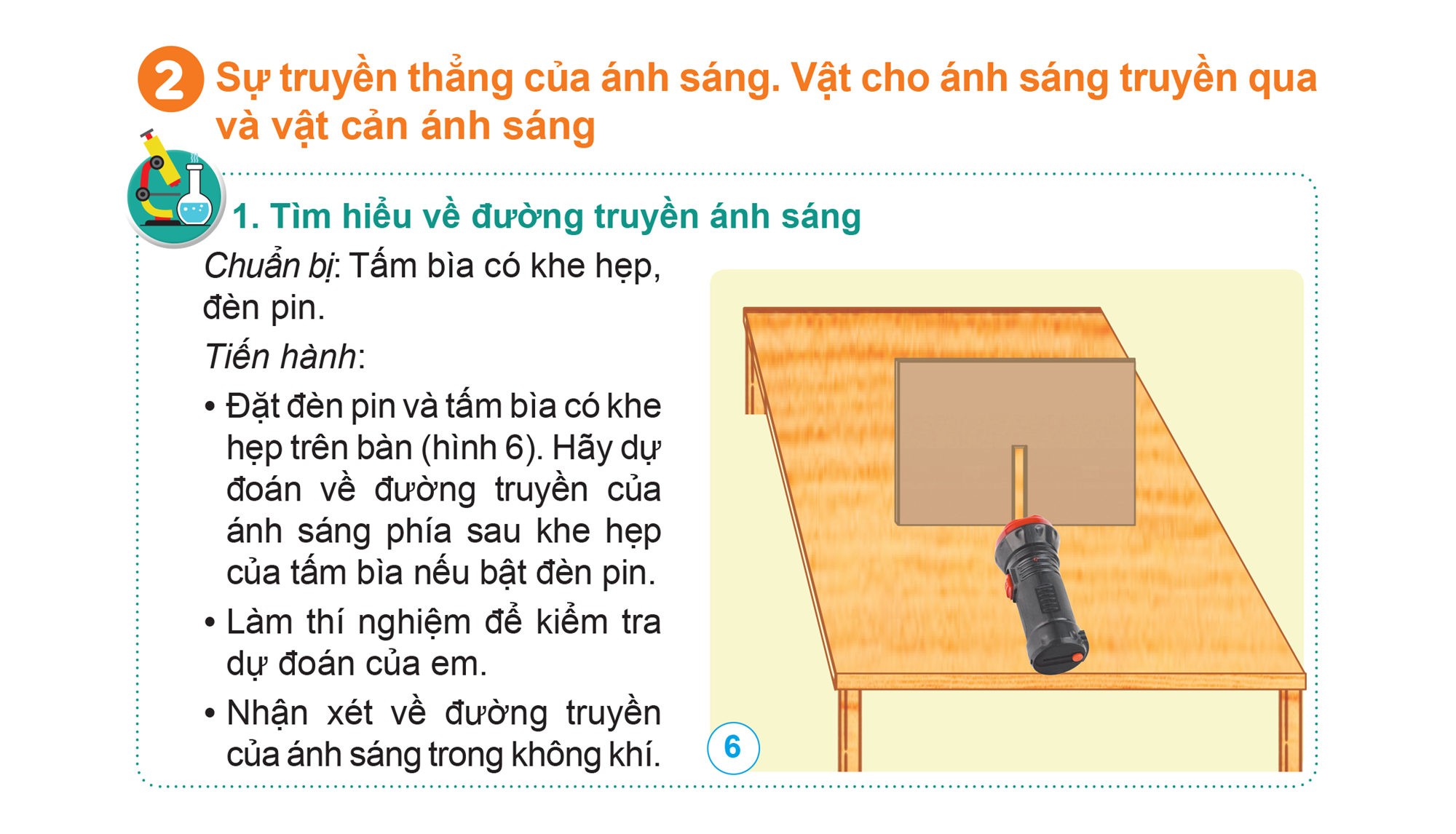 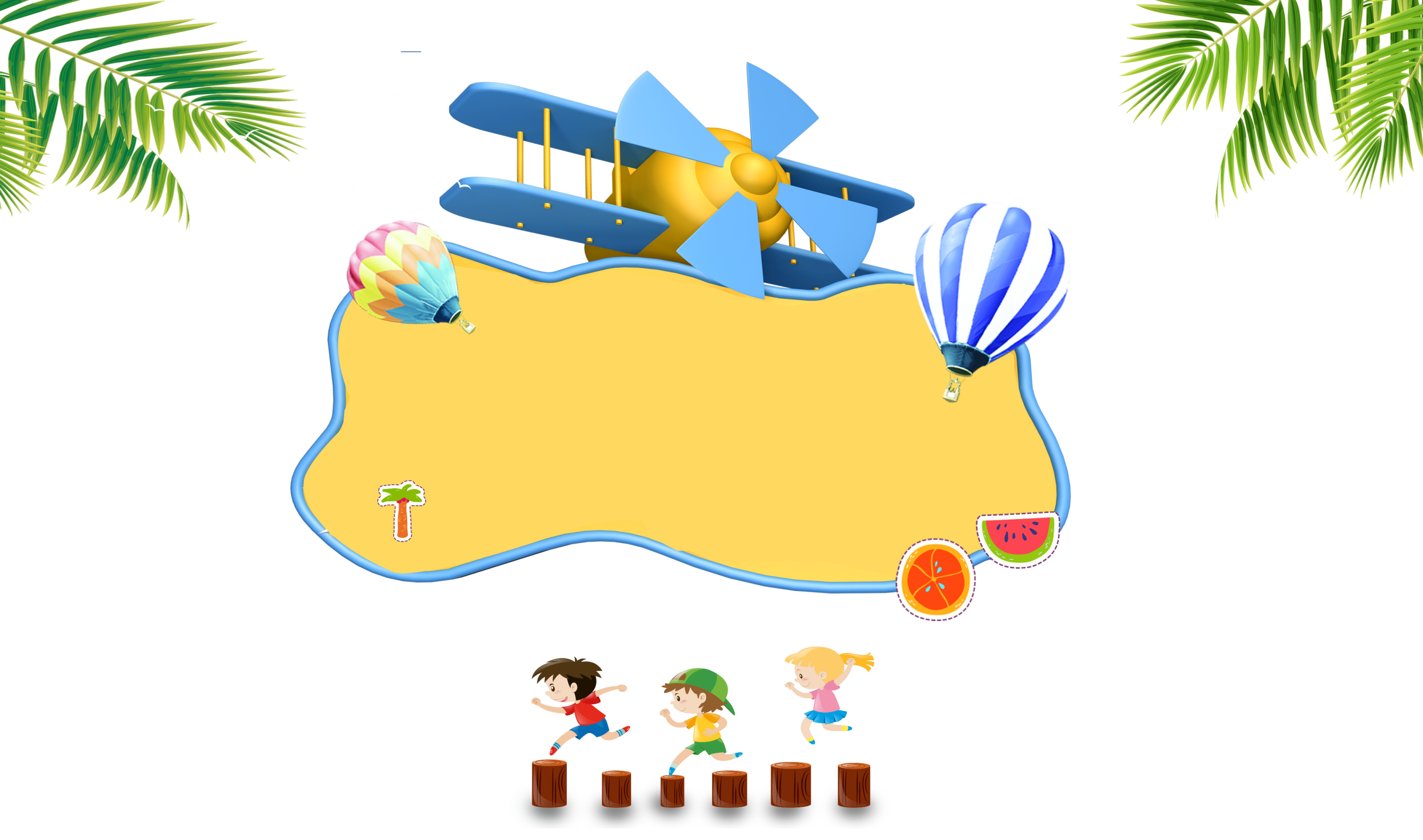 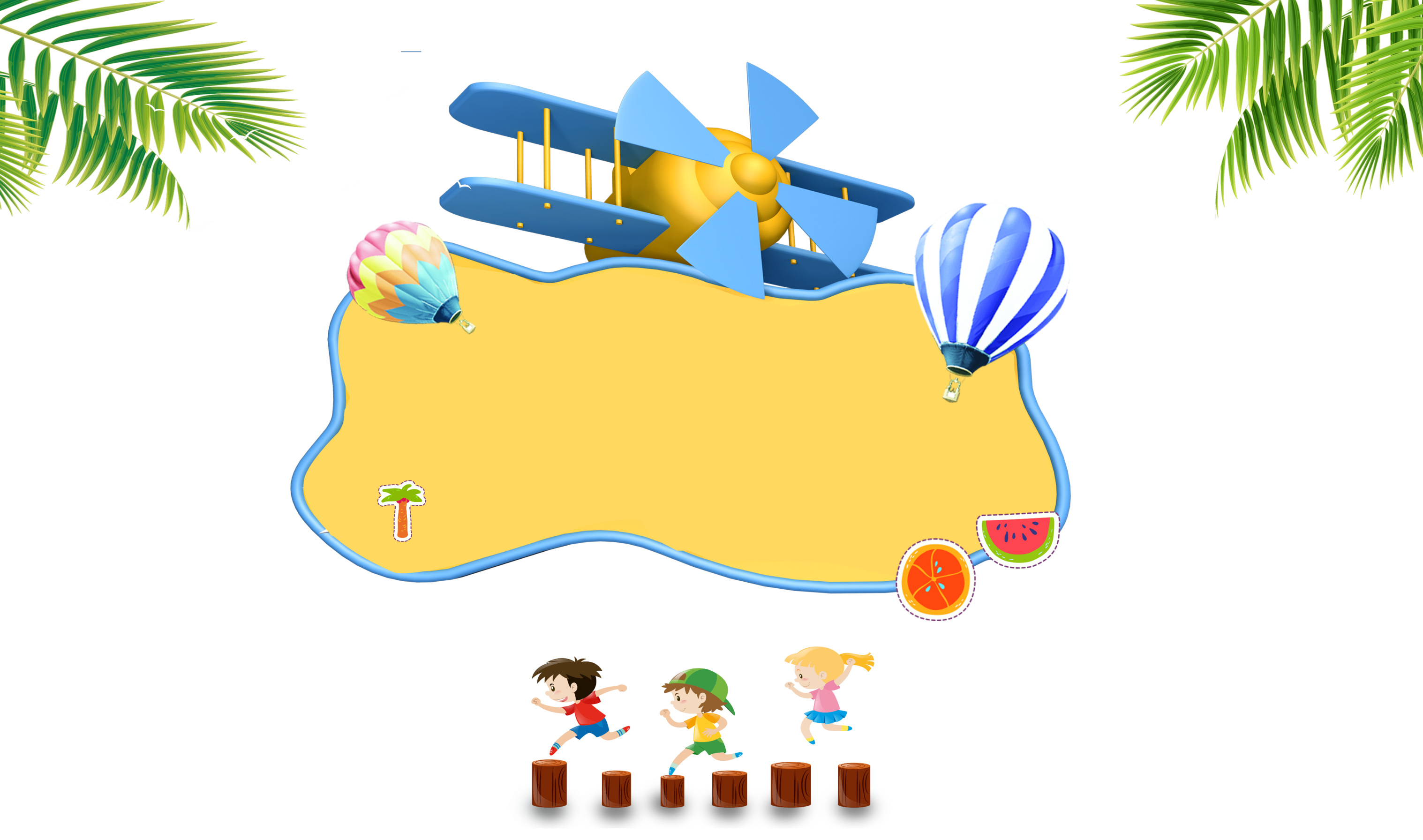 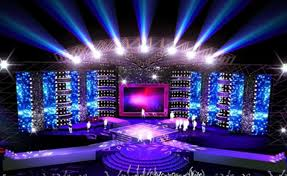 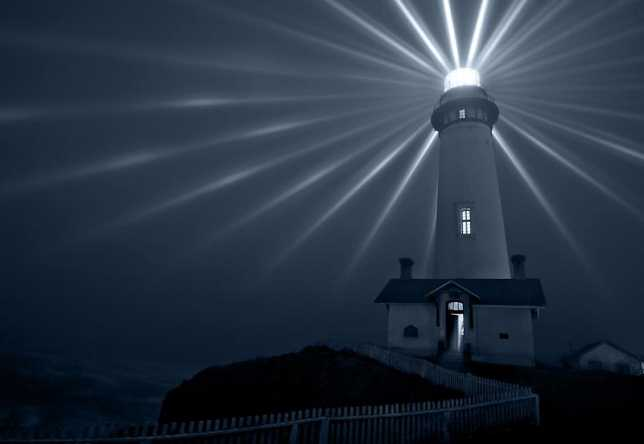 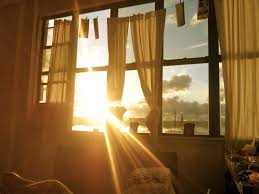 Trong không khí ánh sáng truyền theo đường thẳng
[Speaker Notes: Thiết kế: Hương Thảo – Zalo 0972.115.126. Các nick khác đều là giả mạo, ăn cắp chất xám]
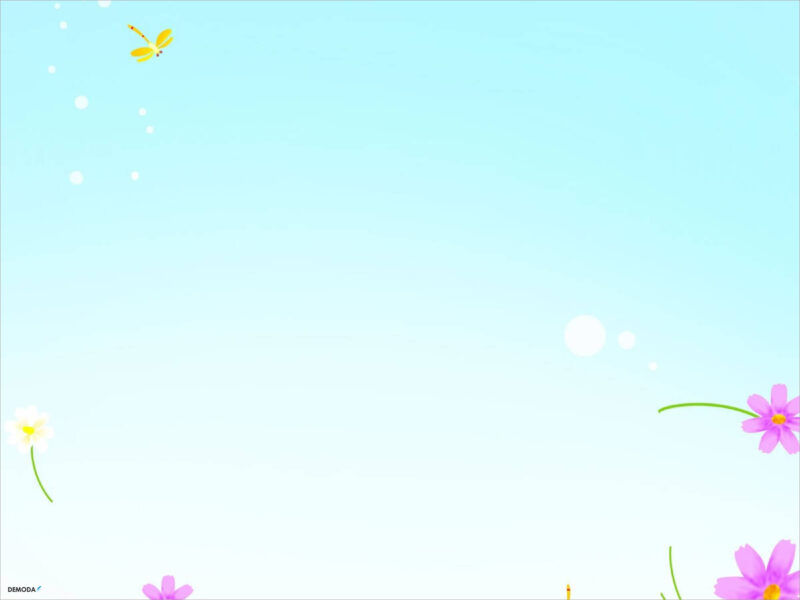 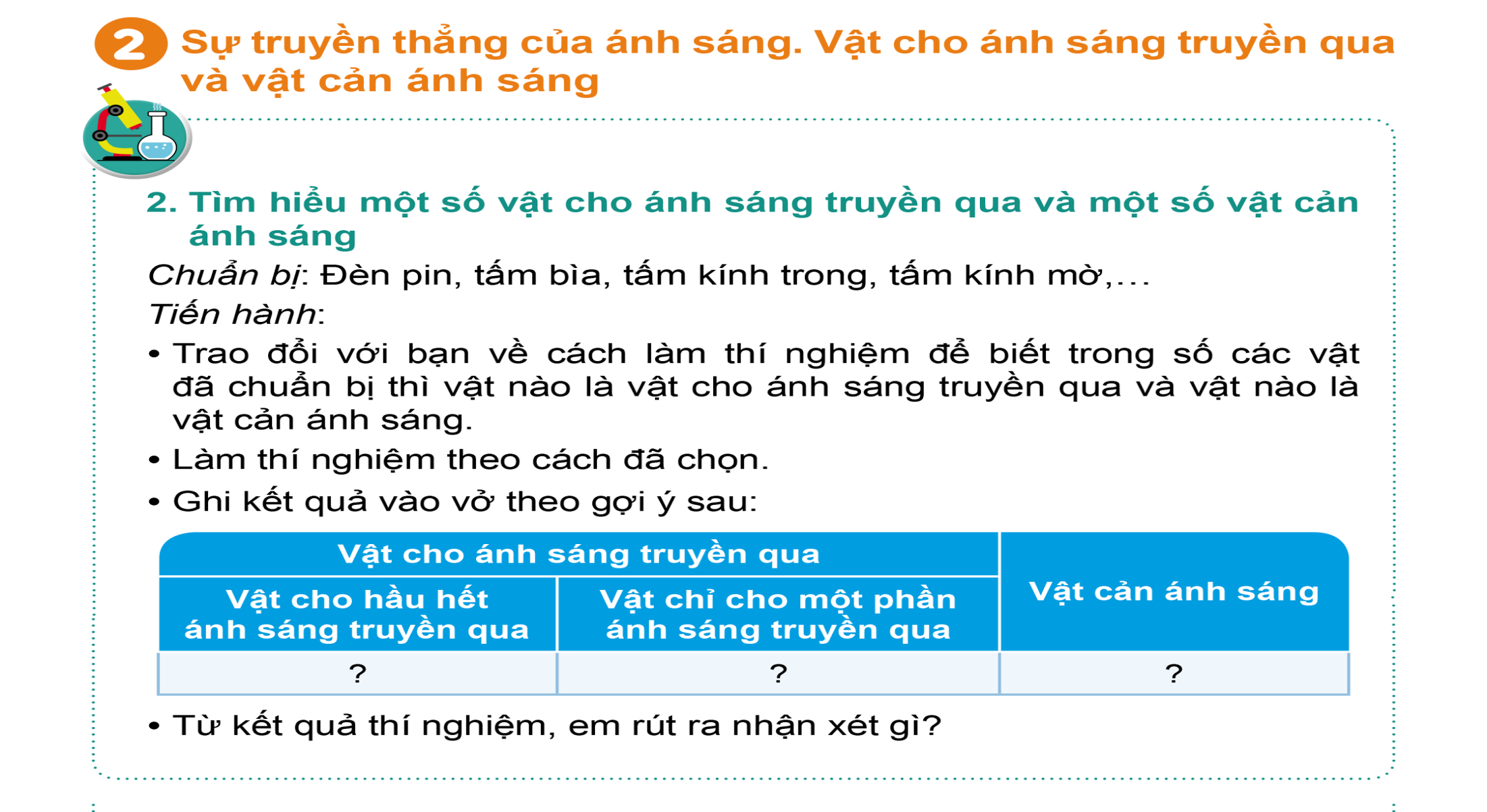 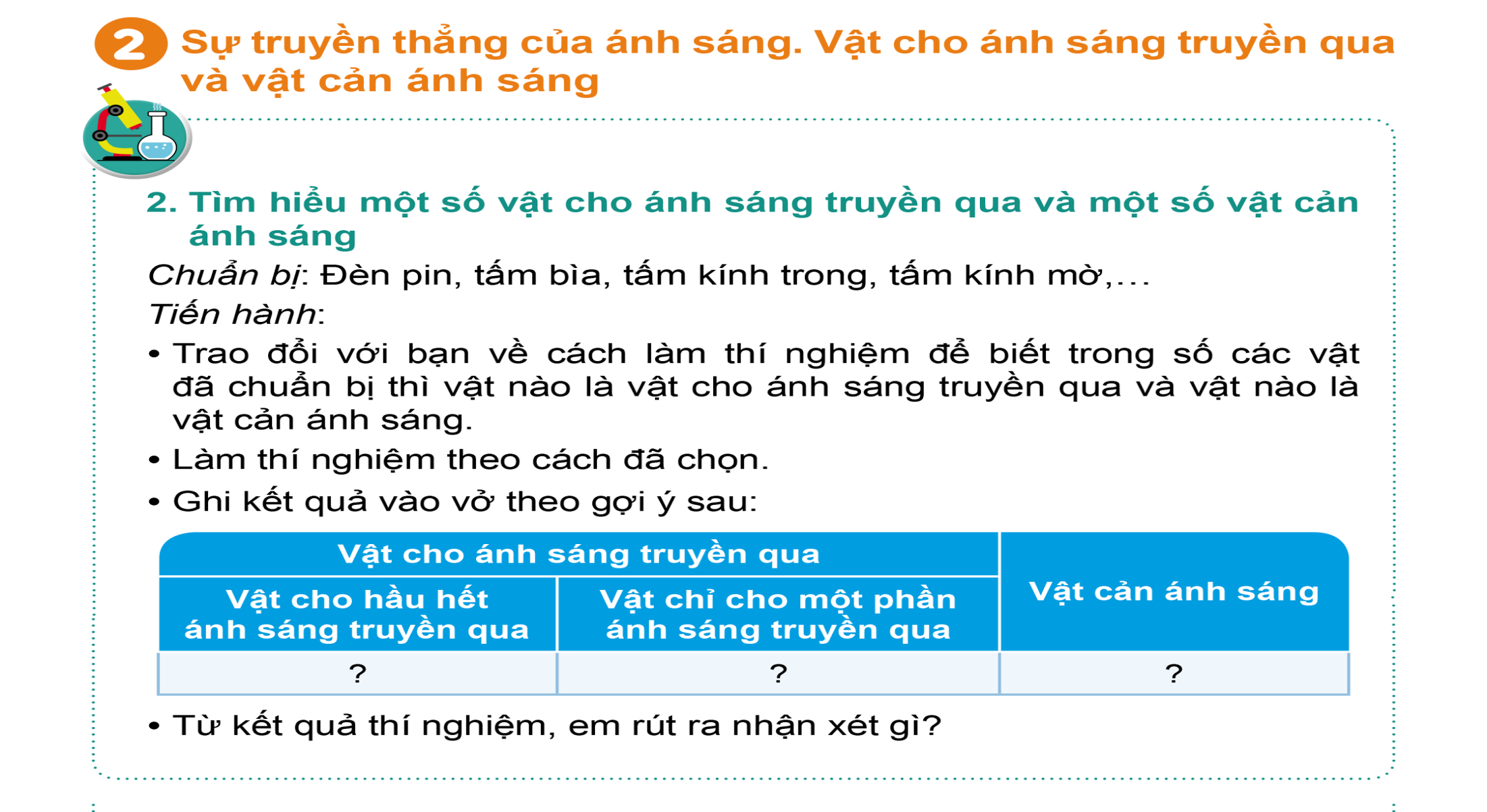 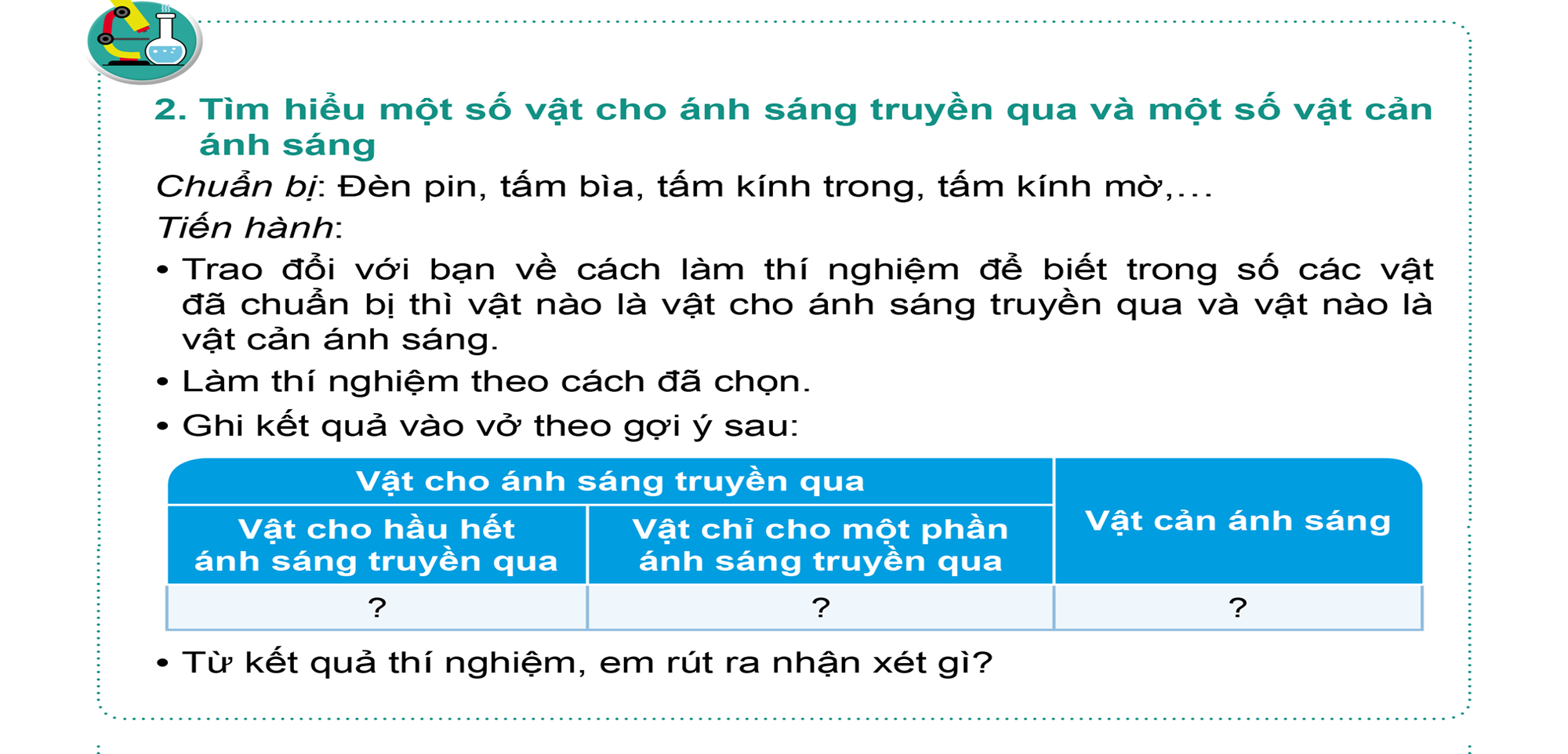 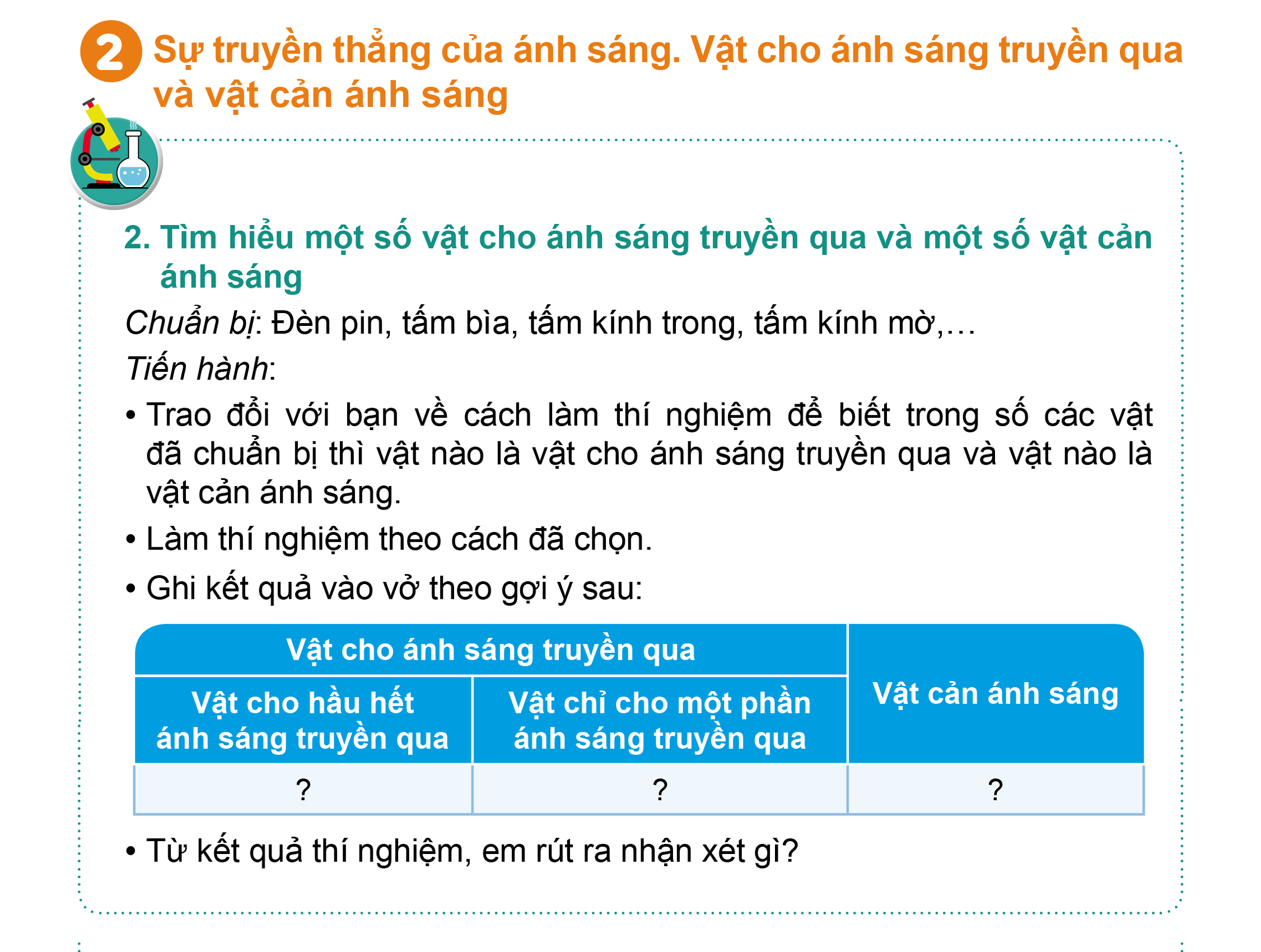 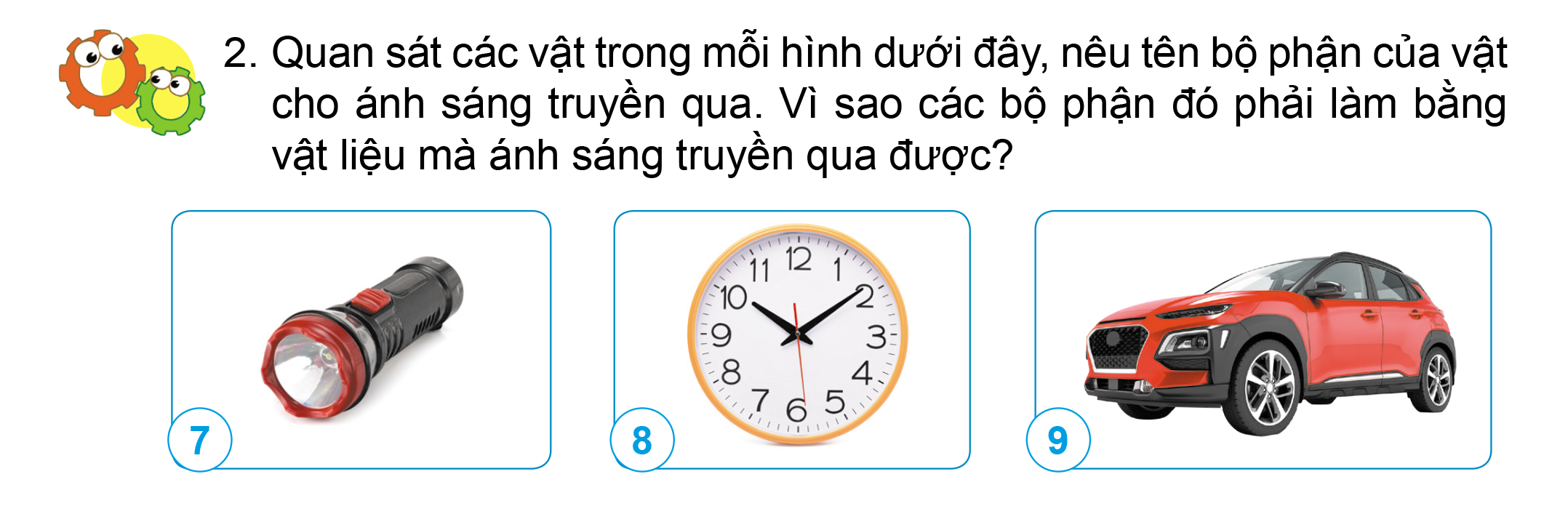 Gió thổi từ đất liền ra biển.
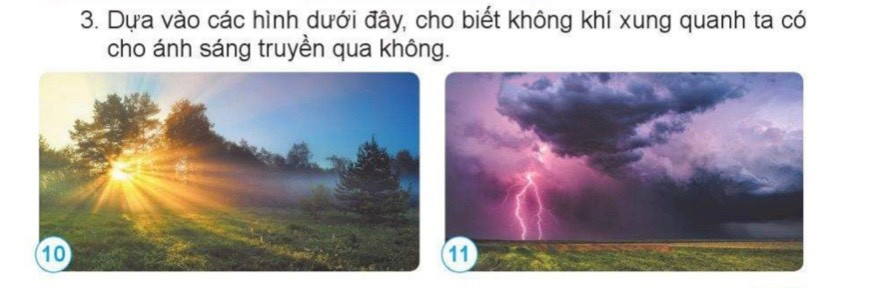 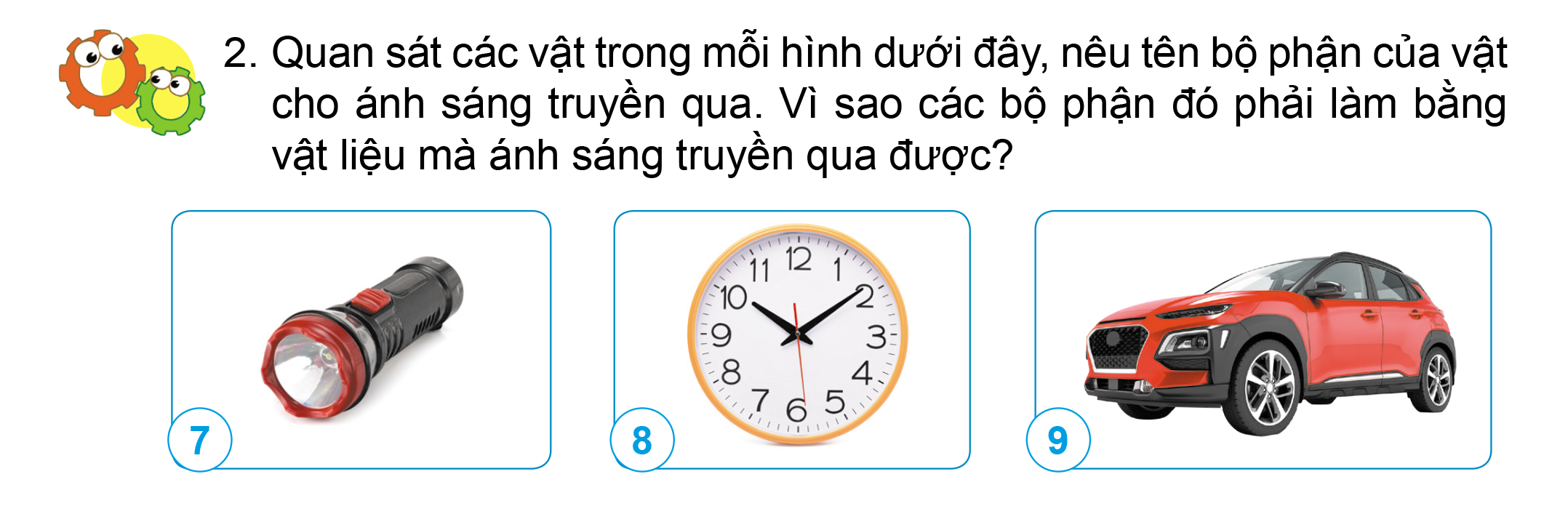 Gió thổi từ đất liền ra biển.
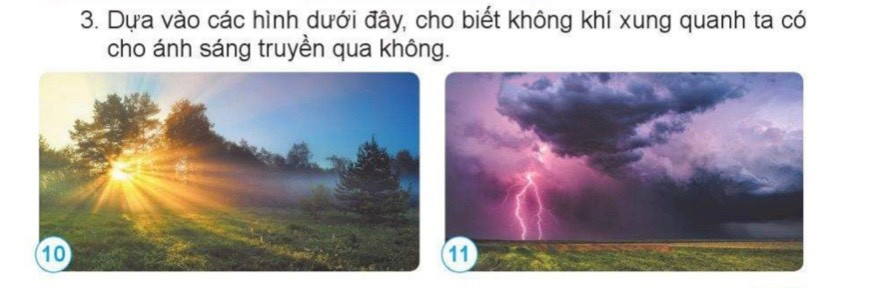 Gió thổi từ đất liền ra biển.
Video cá trong hồ
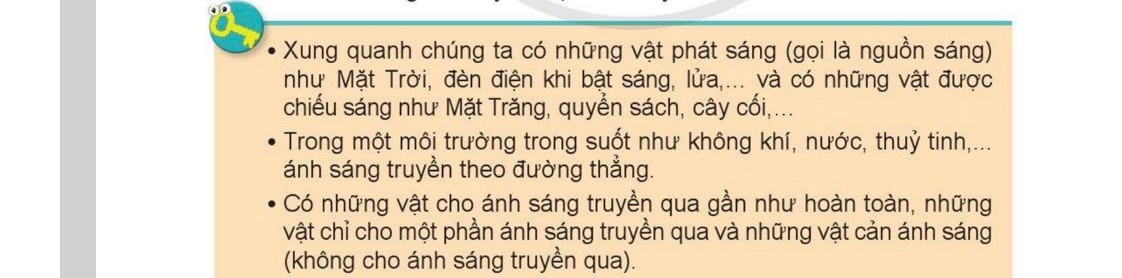 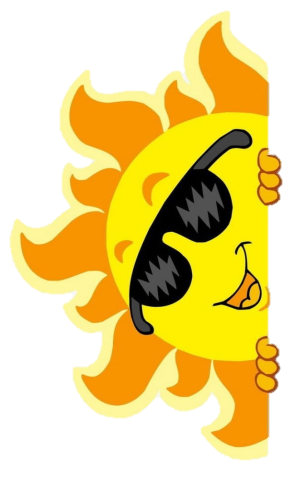 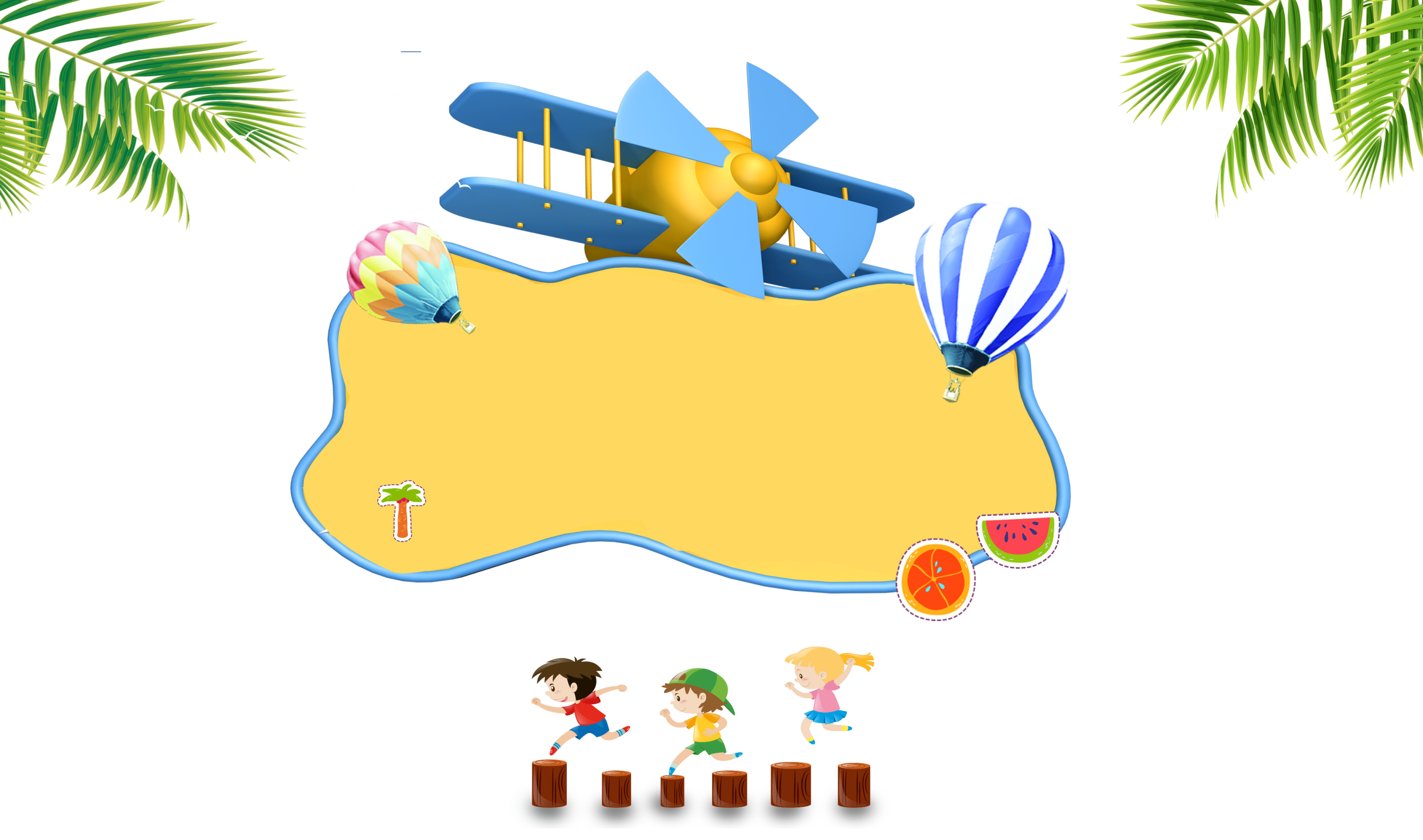 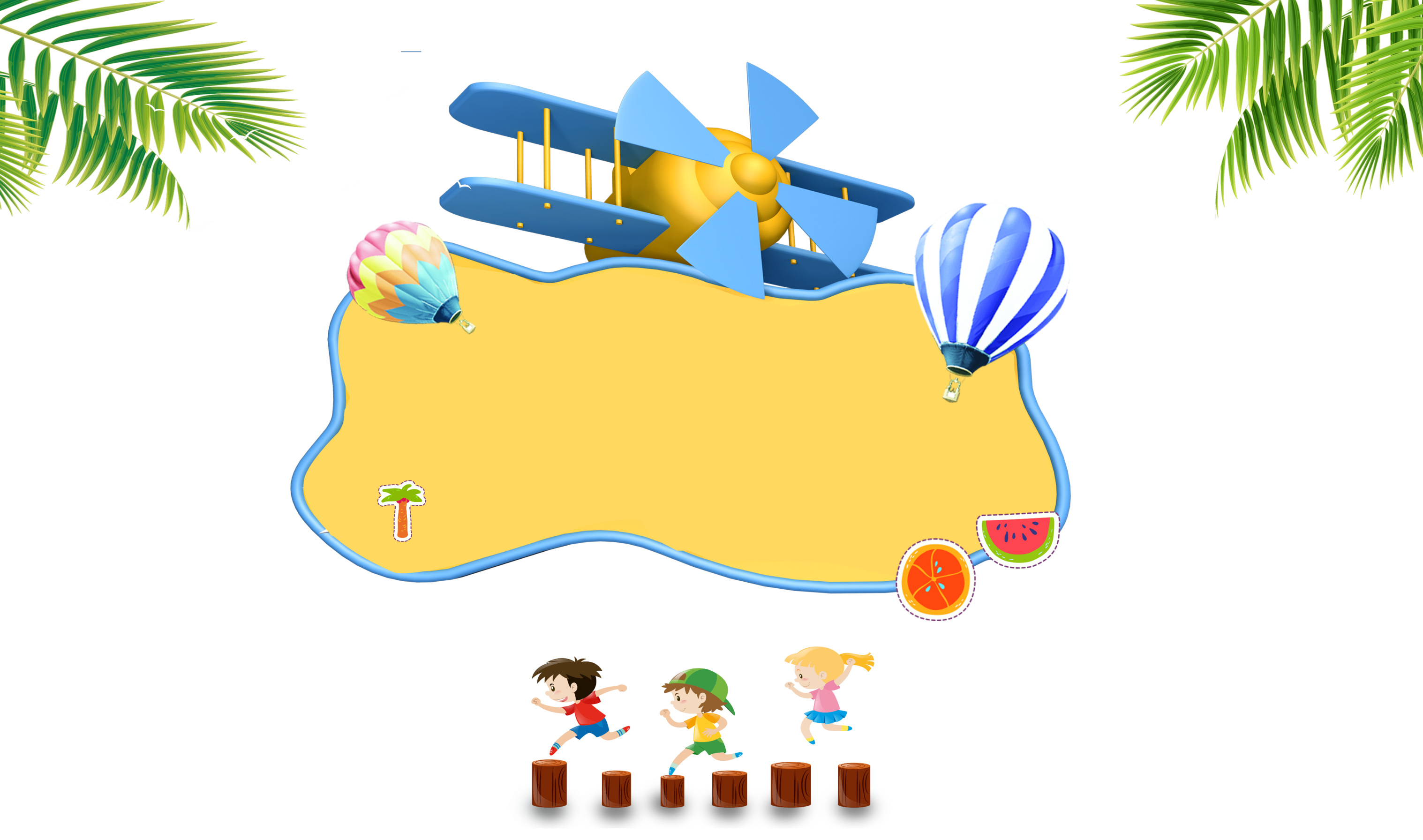 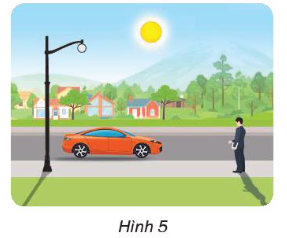 Vật phát sáng trong hình là mặt trời.
Chỉ ra vật phát sáng trong hình.